Assumptions of PhysicsSummer School 2025Introduction to Physical Mathematics
Gabriele Carcassi and Christine A. Aidala
Physics DepartmentUniversity of Michigan
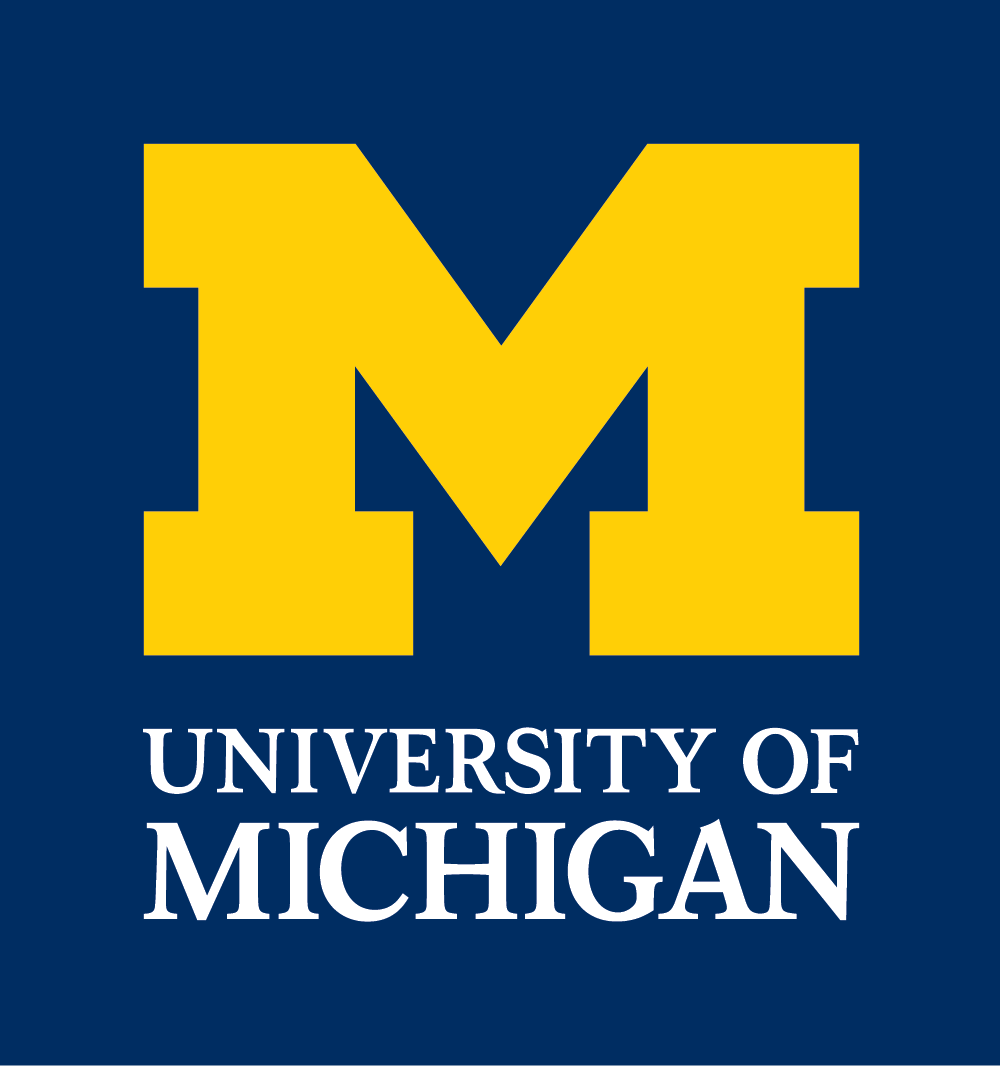 Main goal of the project
Identify a handful of physical starting points from which the basic laws can be rigorously derived
For example:
https://assumptionsofphysics.org
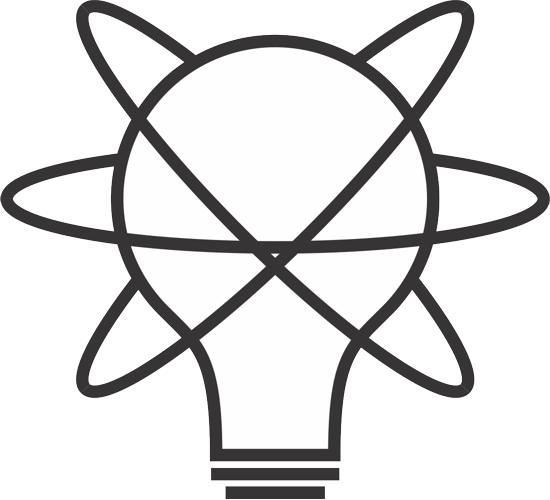 This also requires rederiving all mathematical structuresfrom physical requirements
For example:
?
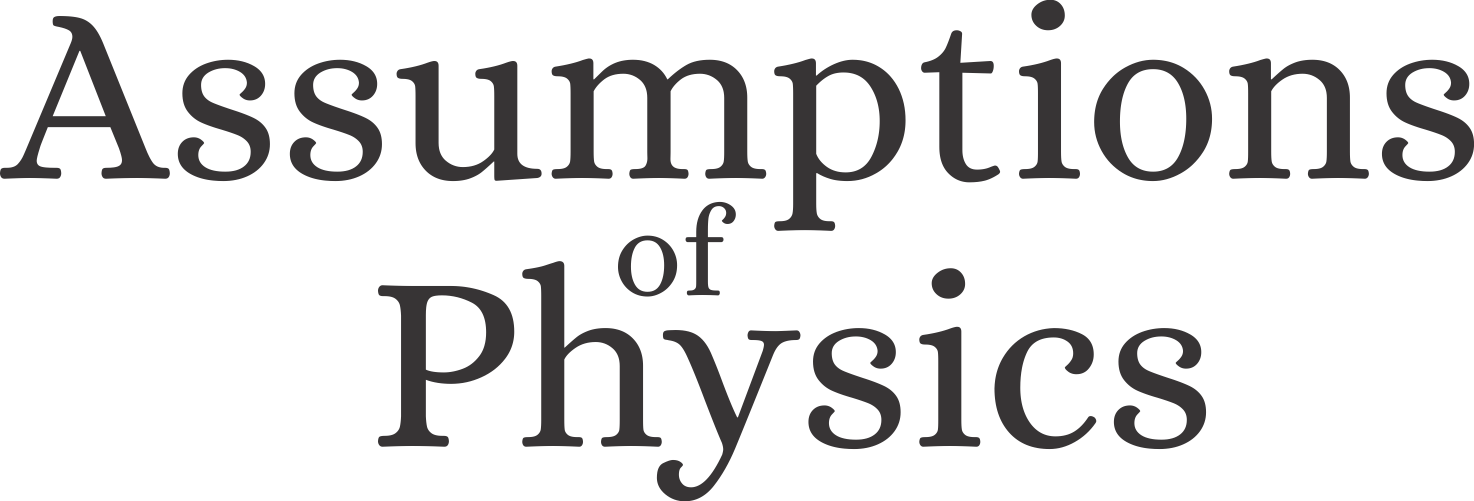 time
time
2
Standard view of the foundations of physics
Goal of physics is to find the true laws of the universe!
approximation
…
The “real” physics!
Weak interactions
QED -Electromagnetism
Everything elseis an approximation
The foundationsof physics!
QCD – Strong Interactions
Electro-weak
General Relativity
Grand Unified Theory
What “really” happens
Measurement problem
Hidden variables
Role of the observer
Theory of Everything
Ontology of observables
Dark matter/energy
Perfect description of the universe
3
We found:
Physical requirements and assumptions drive most of the theoretical apparatus
Goal of physics is to find models that can be empirically tested
Goal of physics is to find the true laws of the universe!
More productive point of view
Less productive point of view
4
Our view of the foundations of physics
General physical principlesand requirements
General mathematical framework
Specific assumptions
Quantum mechanics
Classical mechanics
derivation
…
Thermodynamics
specialization
5
Find the right overall concepts
Reverse physics:Start with the equations,reverse engineer physical assumptions/principles
Physics
Reverse Physics
Smallest set of assumptions required to rederive the theory
Physical theory
Physical result/effect/prediction
Physics
Found Phys 52, 40 (2022)
Reverse Mathematics
Mathematics
Semantics
Physical requirements
Smallest set of axioms required to prove the theorem
Mathematical result/corollary/calculation
Theorem
Goal: find the right overall physical concepts, “elevate” the discussion from mathematical constructs to physical principles
Physical mathematics
Physical mathematics: Start from scratch and rederive all mathematical structures from physical requirements
Goal: get the details right, perfect one-to-one map between mathematical and physical objects
6
The fundamental misunderstandingin the foundations of physics
7
Prevalent attitude among physicists
Math is a just tool for calculation,whose technical details are better left to mathematicians
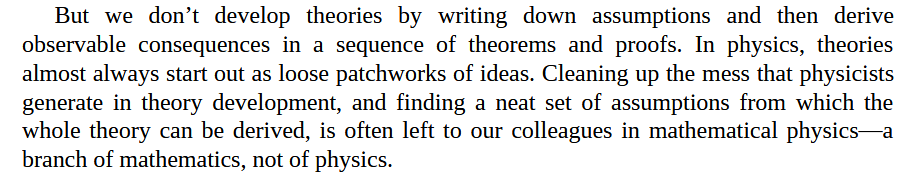 Sabine Hossenfelder – Lost in Math
Even those that work on the math,they work on it as mathematicians
8
We use mathematics to specify our models, not just calculations, and specifying physical models is the whole point of physics
Also, there is no single way to “clean up the mess”: each axiomand definition represents a choice in mathematical modeling
Those are physical choices, which mathematicians are ill-equipped to make
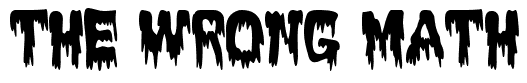 So we end up with
9
Examples ofunphysical mathematics
10
In differential geometry, tangent vectors are derivations
basis
component
In polar coordinates
Doesn’t work with units
In phase space
11
Hilbertspace
Different observers seefinite/infinite expectation
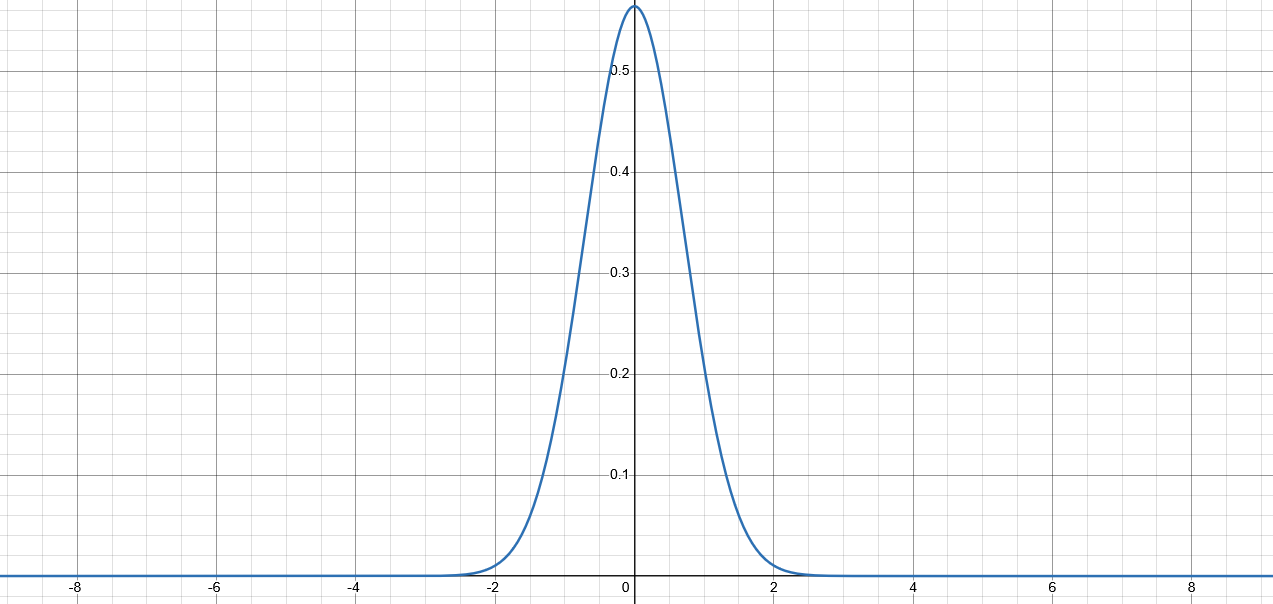 Expectation can havefinite-to-infinite oscillations
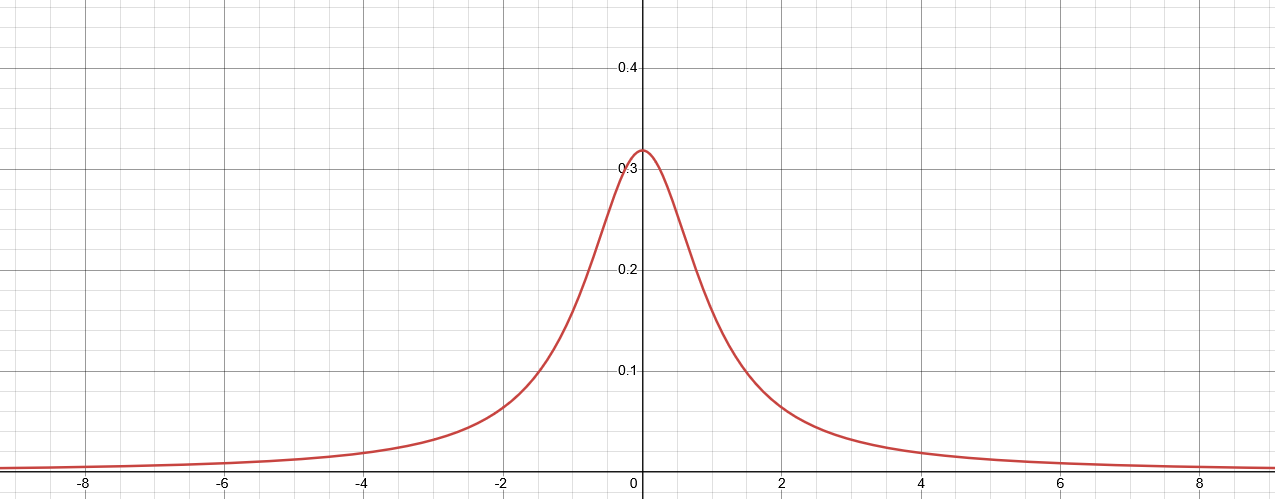 12
Mathematical representation
(formal system)
Physical world(informal system)
well-definedphysical
objects
well-definedmathematicalobjects
?
?
?
ill-defined
ill-defined
Current state of the art in theoretical physics
13
Mathematical representation
(formal system)
Physical world(informal system)
well-definedphysical
objects
well-definedmathematicalobjects
Physical specifications
Mathematical definition
A mathematical definition is physical if it captures and only captures an aspect of the physical system
14
Mathematicians have developedstandards of rigor for their discipline
What standard of rigor shouldwe have for physical mathematics?
For the math part, the same as mathematics
What should we do for the physics part?
15
Informal intuitive statement
(something that makes sense to a physicist or an engineer)
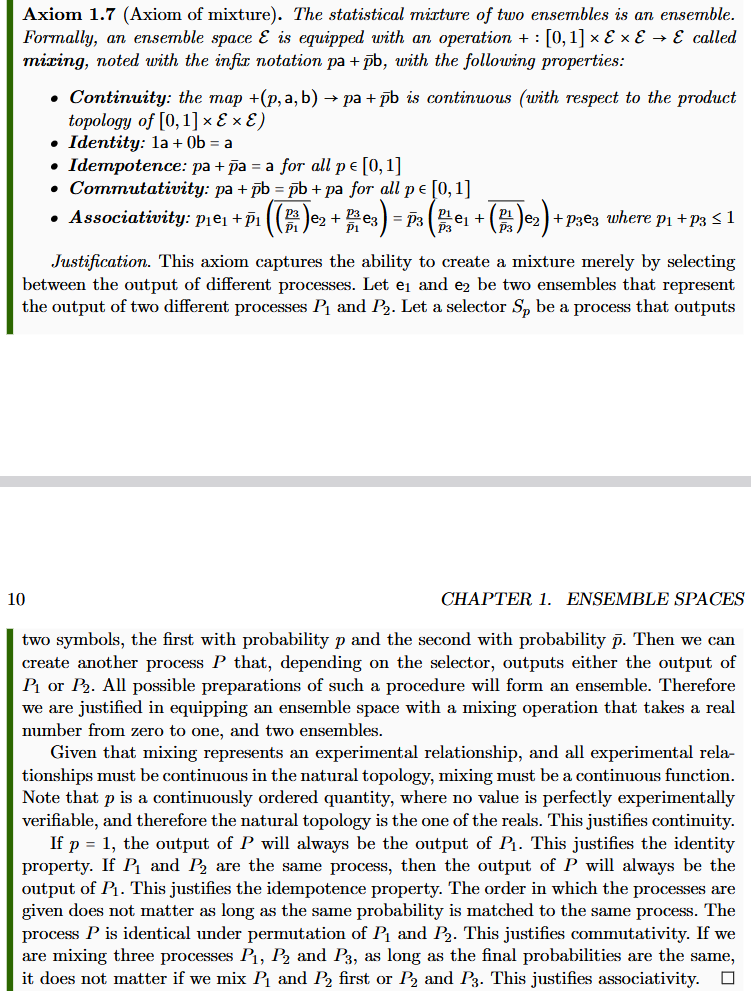 16
Informal intuitive statement
(something that makes sense to a physicist or an engineer)
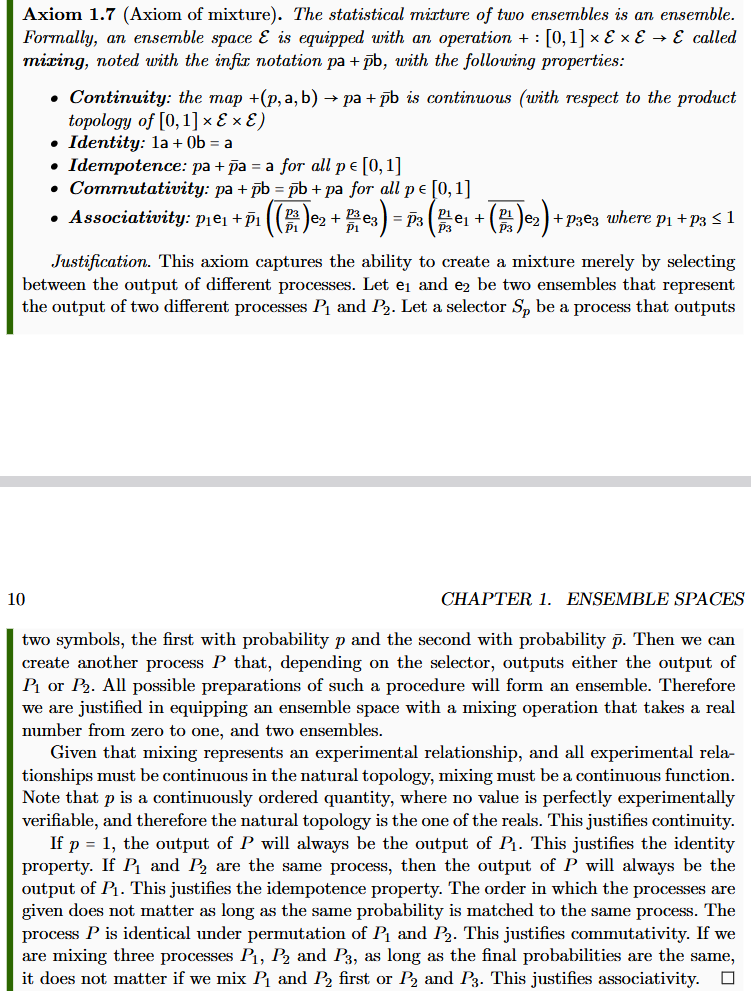 Formal requirement
(something a mathematician will find precise)
17
Informal intuitive statement
(something that makes sense to a physicist or an engineer)
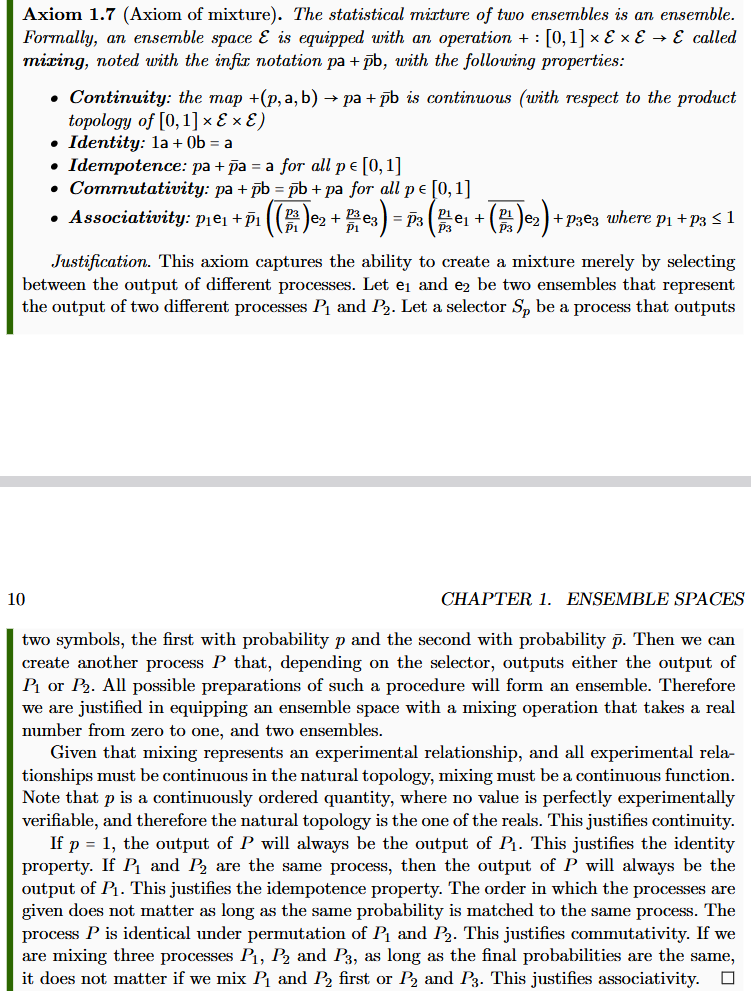 Formal requirement
(something a mathematician will find precise)
Show that the formal requirementfollows from the intuitive statement
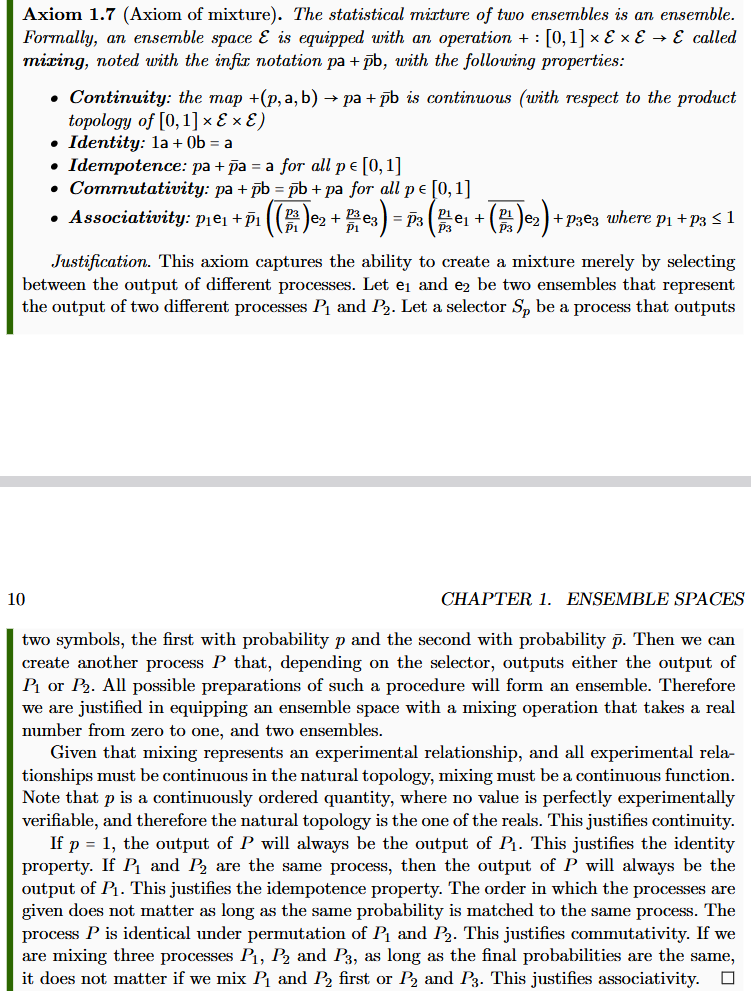 Clear idea of whatis being modelled
18
Informal intuitive statement
(something that makes sense to a physicist or an engineer)
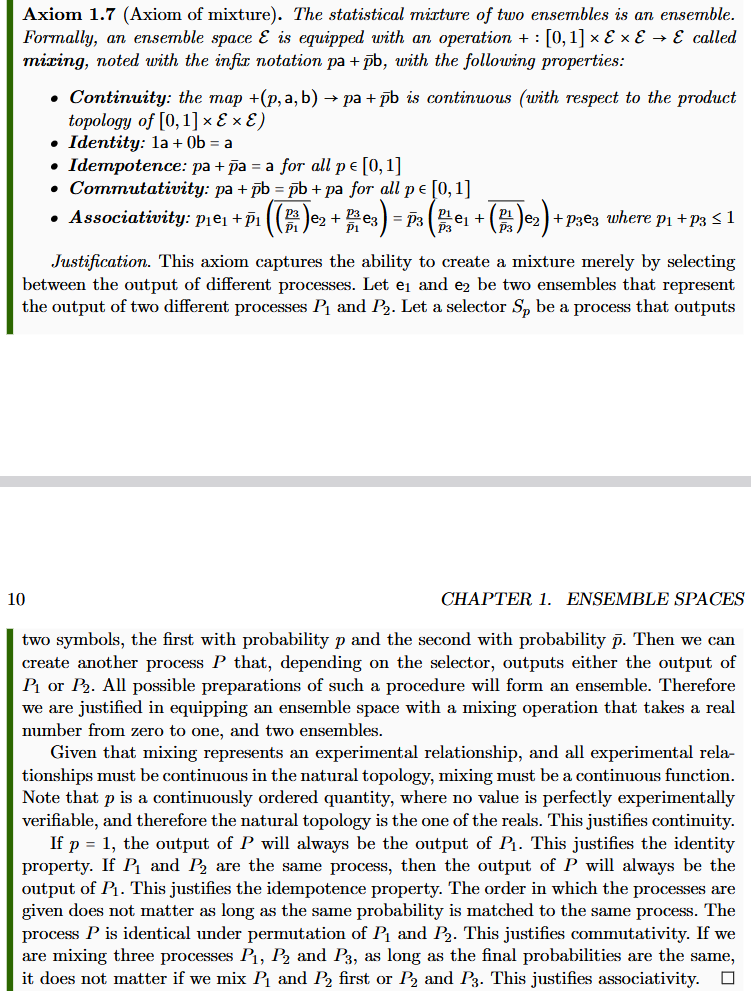 Formal requirement
(something a mathematician will find precise)
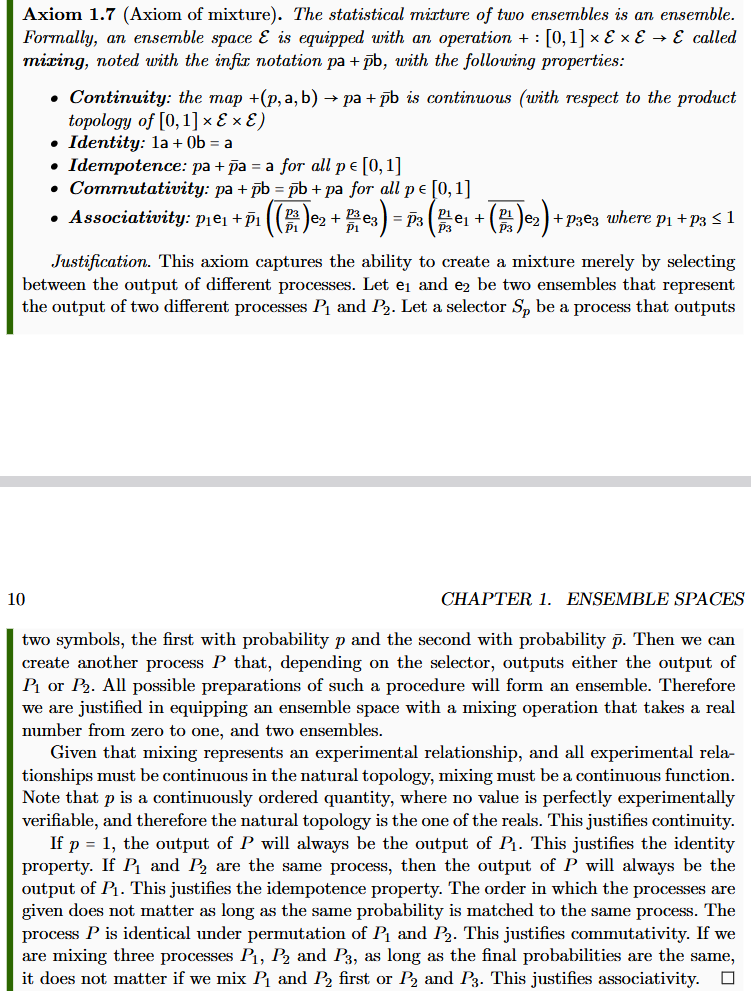 Show that the formal requirementfollows from the intuitive statement
Justification uses previous findings
Physical mathematics muststart with most basic structures
19
Informal intuitive statement
(something that makes sense to a physicist or an engineer)
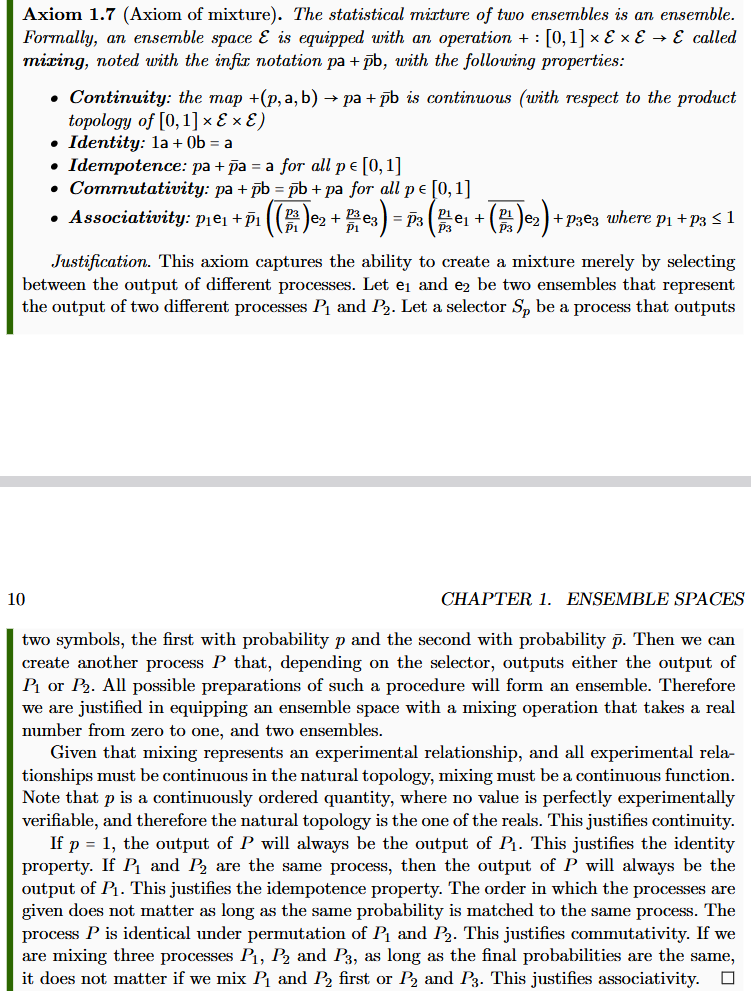 Formal requirement
(something a mathematician will find precise)
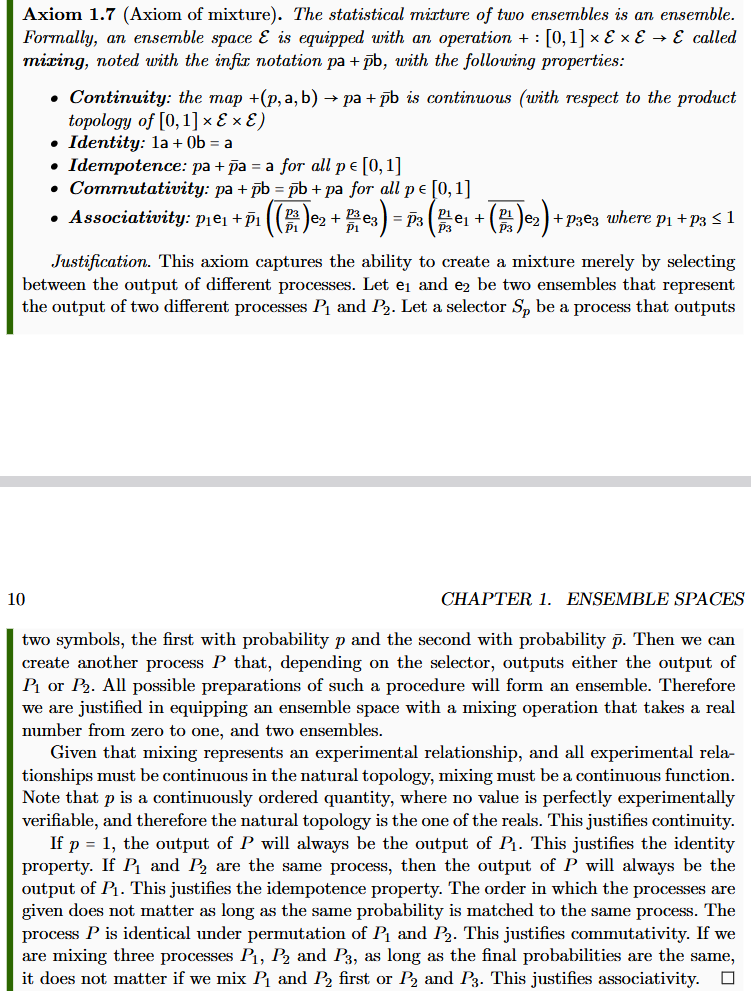 Show that the formal requirementfollows from the intuitive statement
Properties justified byunderstanding the model
20
Informal intuitive statement
(something that makes sense to a physicist or an engineer)
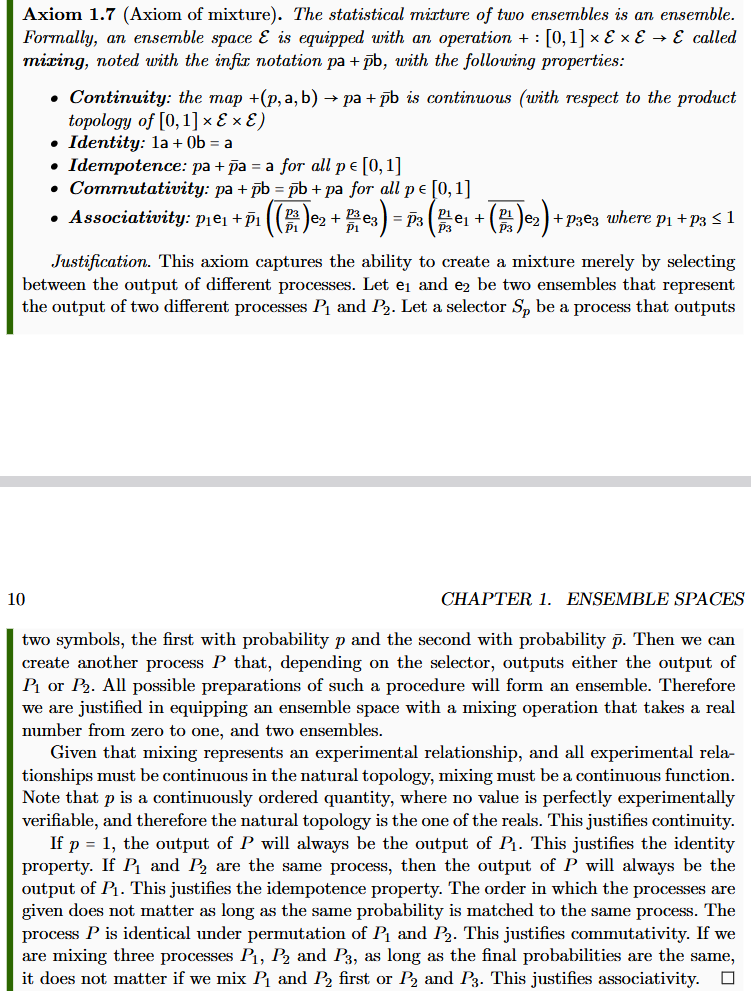 Formal requirement
(something a mathematician will find precise)
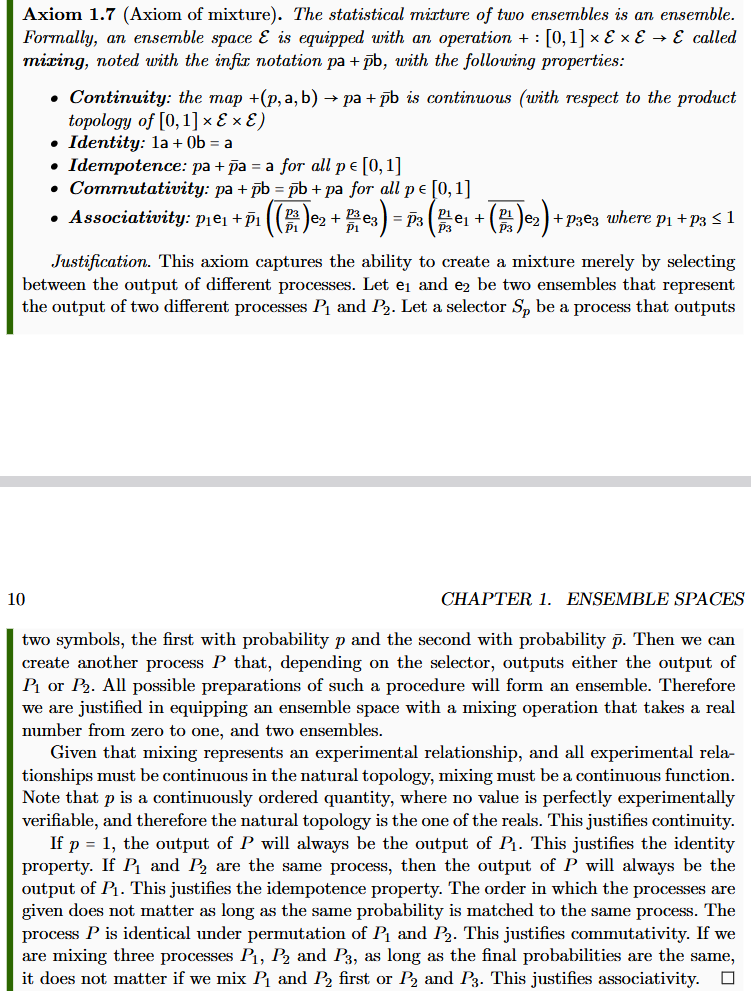 Show that the formal requirementfollows from the intuitive statement
There is no question as to what the math describes
The properties are justified by, are a consequence of, what the model describes
Every math proof can be understood physically
It’s physical mathematics
21
The goal of physical mathematics is to recover ALL mathematical structures used in physics from clear physical requirements
Physics
Clarify realm of applicability of each mathematical structure
Perfect map between math and physics
Semantics
Physical requirements
Provide a generalized structure for all physical theories
Physical mathematics
It’s a better way to do physics
It forces you to think a lot deeper about physics, what it means to have an experimentally based theory, what it means to define a state, what is entropy or energy, …
It’s not just a “math thing”
22
Takeaway
23
24
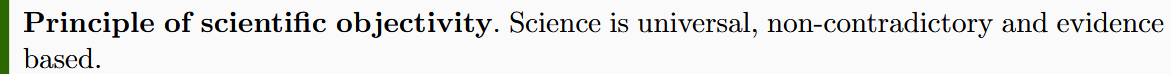 Statements must be either true or false for everybody
Tests may or may not terminate (i.e. may be inconclusive)
three-valued logic
two-valued logic
25
Axioms of logic
Axioms of verifiability
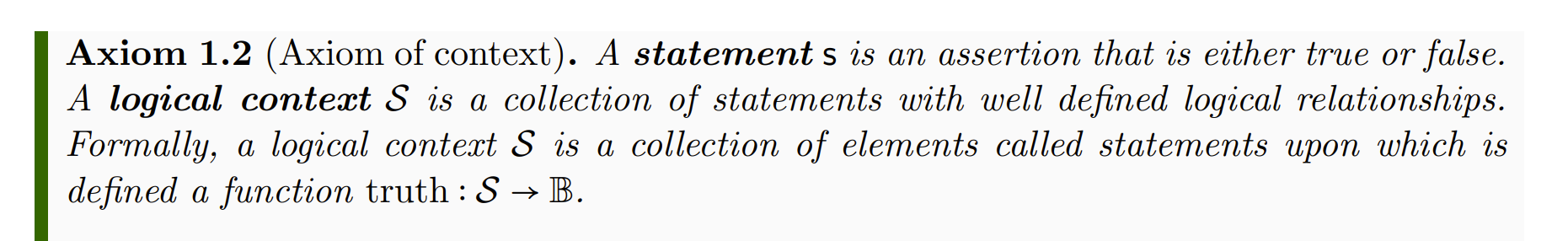 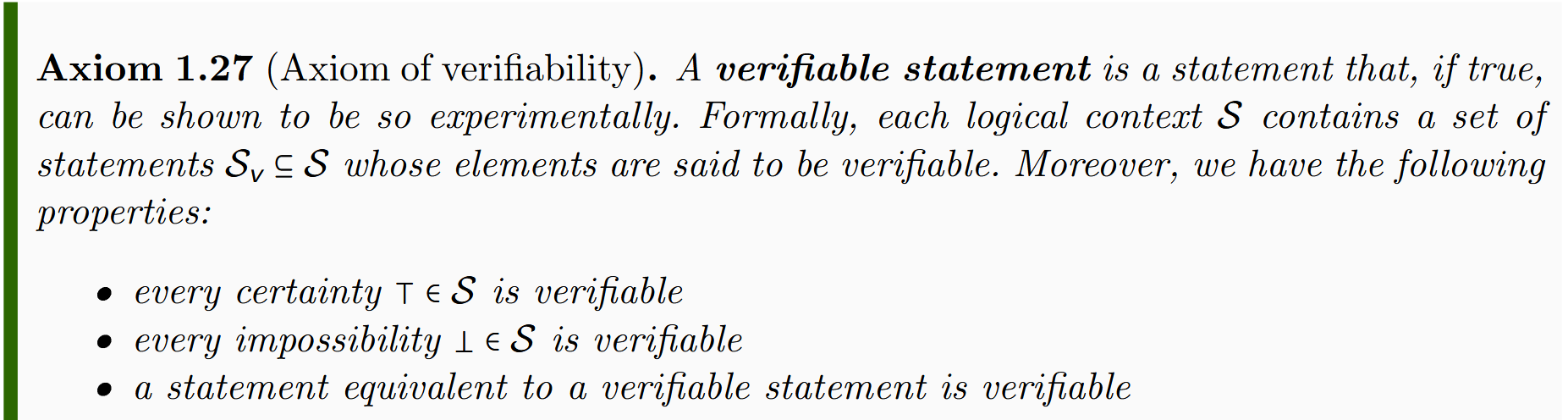 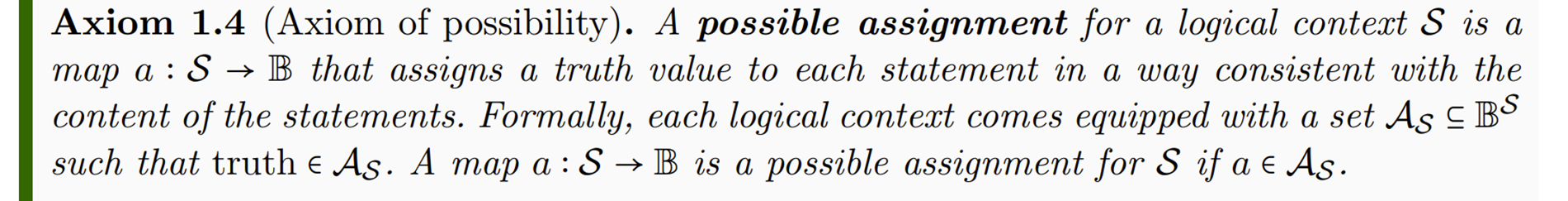 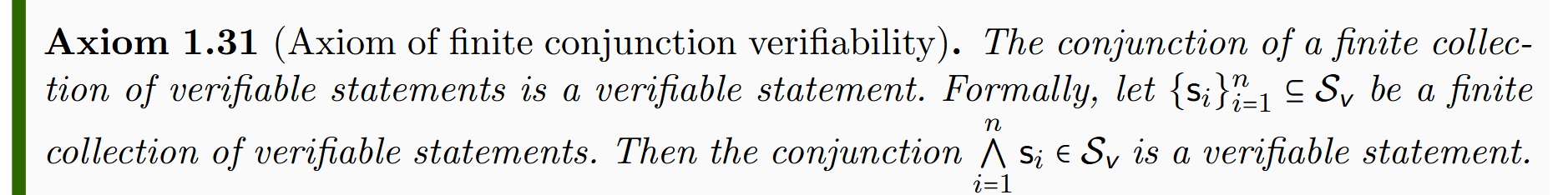 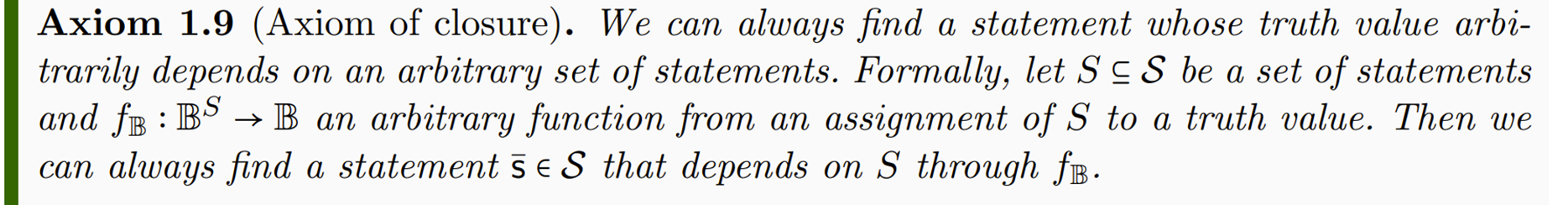 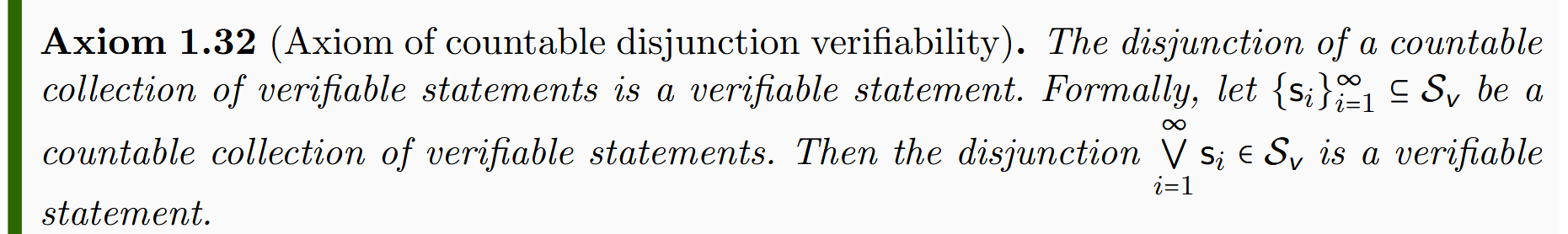 Lead to standard logic(i.e. Boolean algebra)
Lead to intuitionist logic(i.e. Heyting algebra)
two-valued logic
three-valued logic
26
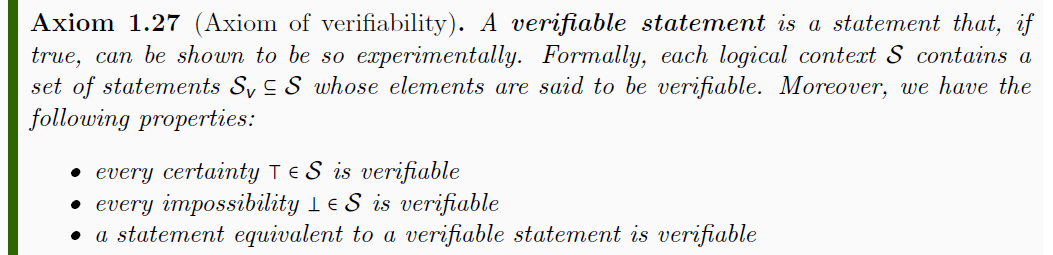 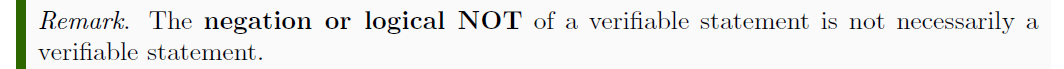 Tests are not part of the formal system
experimental test
27
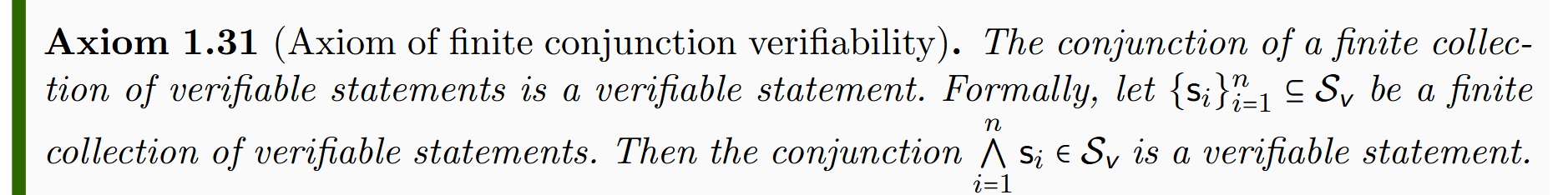 Conjunction (AND) of verifiable statements:check that all tests terminate successfully
All tests must succeed
28
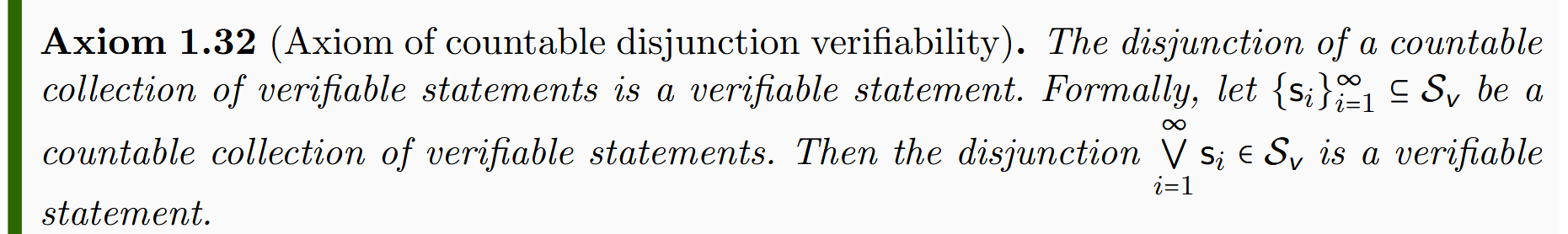 Disjunction (OR) of verifiable statements:check that ONE test terminates successfully
watch out for non-termination!
One successful test is sufficient
29
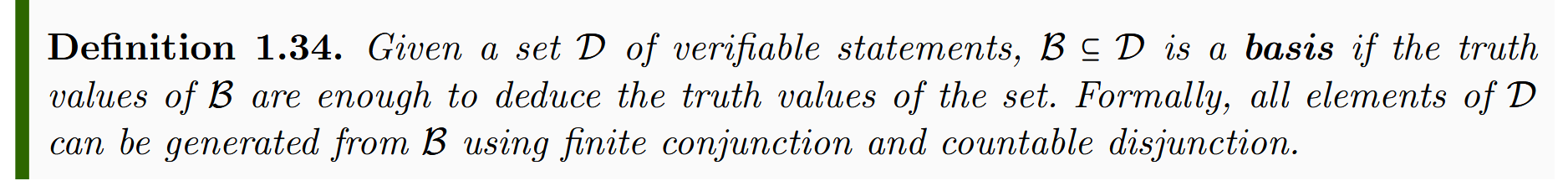 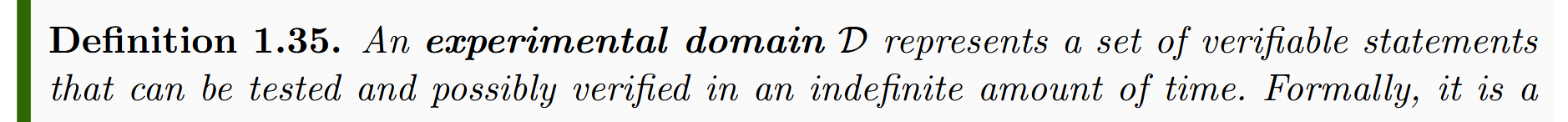 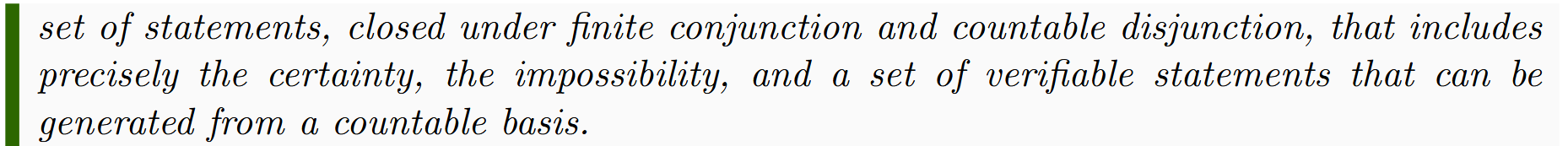 Countable basis
Only finite conjunction and countable disjunction
30
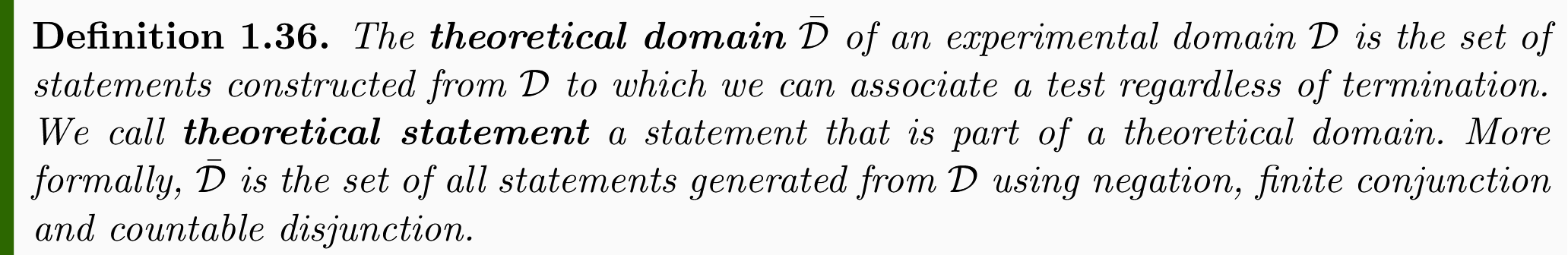 Extend the domain to include all statements that are associated with a test, regardless of termination.
All statements depend on the verifiable statements(which depend on the basis)
No new information is captured
31
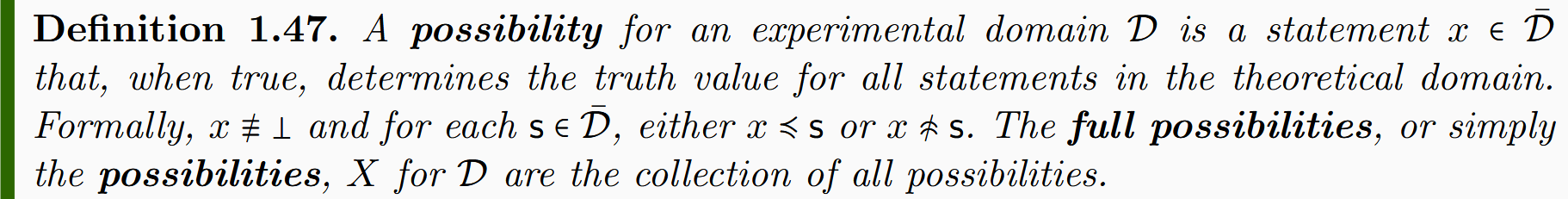 A possibility of a domain is a statement that picks one assignment
Possibilities: experimentally defined alternative cases defined by the verifiable cases
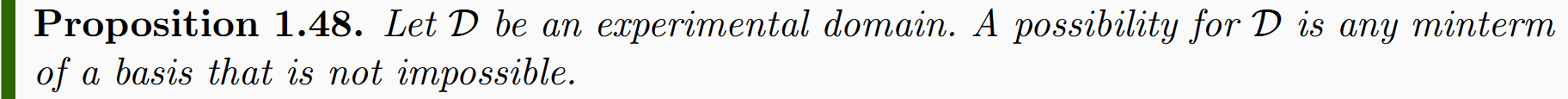 32
Theoretical statements
Verifiablestatements
Possibilities
Open sets
Borel sets
Perfect map between math and physics
Points
33
Maximum cardinality of distinguishable cases
Each point identified by truth of countably many verifiable stmts
Set of distinguishable cases
Correspond to binary expansion
FTFFFTTTFTFTT…
TFFTTFTTFFFTF…
FTFFFTTFTFFTF…
FTTFTFTTFTFFT…
0.0100011101011…
0.1001101100010…
0.0100011010010…
0.0110101101001…
Most we can test over arbitrarily long time
1
Correspondence to binary sequence
0100011101011…
1001101100010…
0100011010010…
0110101101001…
0
34
[Speaker Notes: Large cardinals are defined to have a specific property and their existence cannot be proven (or disproven) in standard ZFC.]
Power set vs Borel algebra
Notion of size (i.e. measure)cannot be defined on all sets
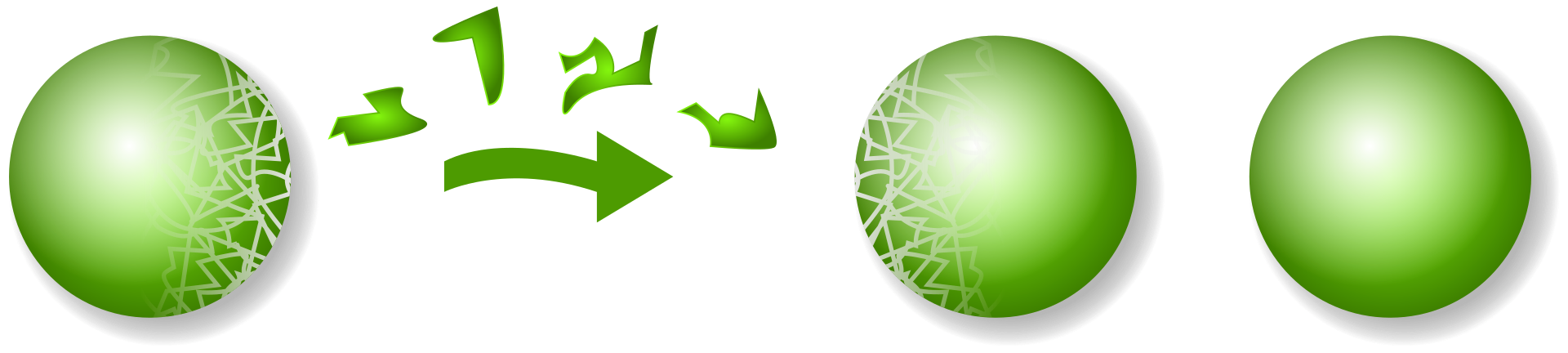 Using non-measurable sets leadsto the Banach-Tarski paradox
wikipedia
These problems are avoided if we restrict ourselves to Borel sets
Physical mathematics can give insightto these foundational issues in mathematics
35
e.g. the water temperature is between 0 and 0.52 Celsius or between 7.6 and 9.12 Celsius
e.g. the water density is between 999.8 and 999.9 kg/m3
e.g. the water temperature is exactly 4 Celsius
e.g. the water density is exactly 1 kg/m3
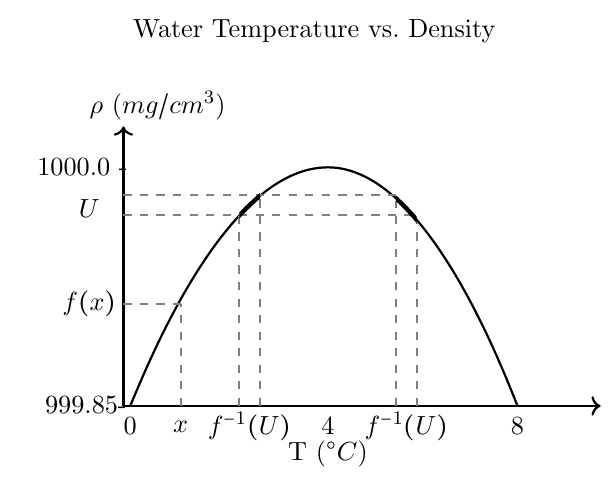 1) Two domains admit an inference relationship if and only if they admit a causal relationship
2) The causal relationship must be a continuous map in the natural topology
36
Why functions are well-behaved
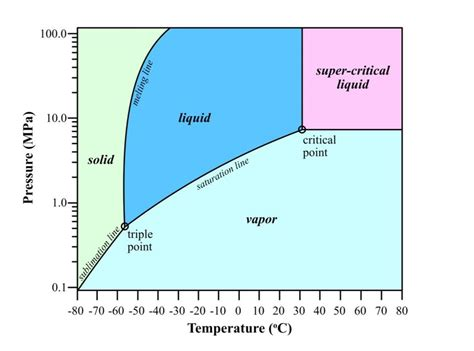 data from https://www.engineeringtoolbox.com
Water heat capacity
CO2 Phase diagram
Figure from https://www.researchgate.net/publication/326492803_Implications_of_Permeability_Uncertainty_During_Three-phase_CO2_Flow_in_a_Basalt_Fracture_Network
We can verify we are at the triple point
Analytical discontinuity can only happen in regions that are experimentally decidable
We measure the equilibrium of three phases,not the pressure/temperature
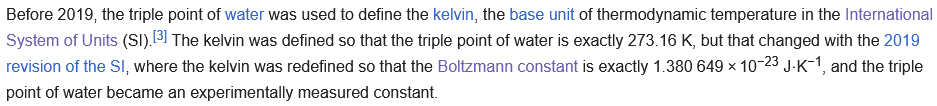 from https://en.wikipedia.org/wiki/Triple_point
37
Takeaway
38
Mathematical representation
(formal system)
Physical world(informal system)
It is possible to develop a foundation of physicsthat is both mathematically rigorousand physically meaningful
well-definedphysical
objects
well-definedmathematicalobjects
The mathematical definitions ARE the physical requirements and assumptions
No issues of “interpretations”
Mathematical definition
Physical specifications
Clear realm of applicability ofmathematical tools
39
There is no “just math”
Either the math represents physical objects, then it’s describing physics
Or it doesn’t, and therefore it should be stripped away from the physical theory
Only by understanding the full details of the math and physics (and philosophy) can you make that determination
If you do not know what the well-ordering of the reals is, you are precisely a person that cannot determine whether it is physically significant or not
40
Wrapping it up
Assumptions of Physics: different approach to the foundations of physics
No interpretations, no theories of everything: physically meaningful starting points from which we can rederive the laws and the mathematical frameworks they need
Physical theories are models
Need to clarify exactly what the realm of applicability of each model is
Physical mathematics: derive the math required from physical requirements
In physics, mathematics is used to model physical systems, therefore we need mathematics that is designed specifically for that purpose
You need to start at the lowest level of mathematics
Rigor, precision, meaning, correctness cannot be “sprinkled on top”
“Big systems that work evolve from small systems that work,never from big systems that do not work” (Gall’s law)
41
To learn more
Project website
https://assumptionsofphysics.org for papers, presentations, …
https://assumptionsofphysics.org/book for our open access book(updated every few years with new results) 
YouTube channels
https://www.youtube.com/@gcarcassiVideos with results and insights from the research
https://www.youtube.com/@AssumptionsofPhysicsResearchResearch channel, with open questions and livestreamed work sessions
GitHub
https://github.com/assumptionsofphysicsBook, research papers, slides for videos...
42
43